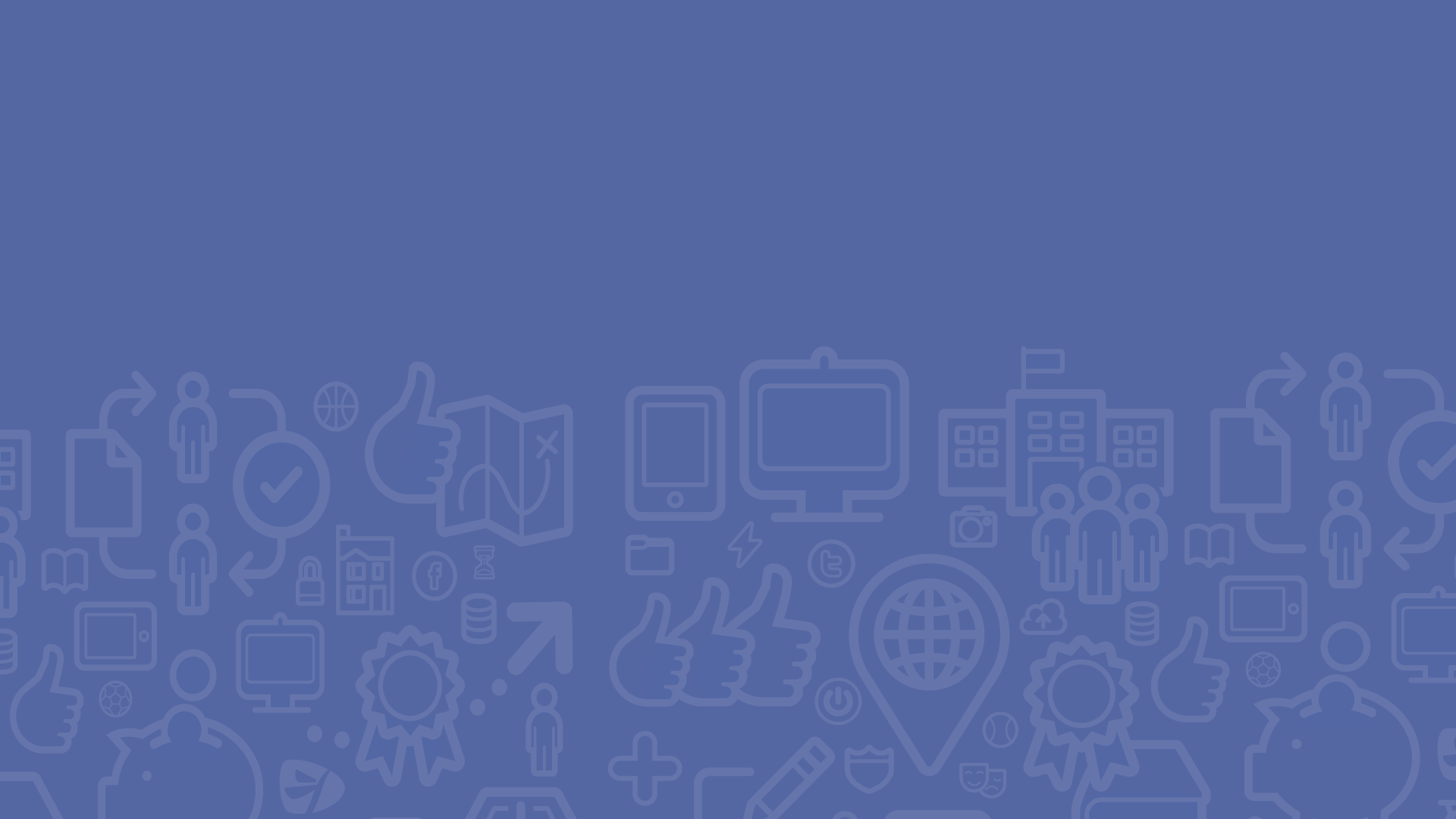 The Firefly Virtual Roadshow 2022
Day 1
Taking the Digital Leaders program to the next level

Jon Barker
Head of Digital Learning
Highams Park School
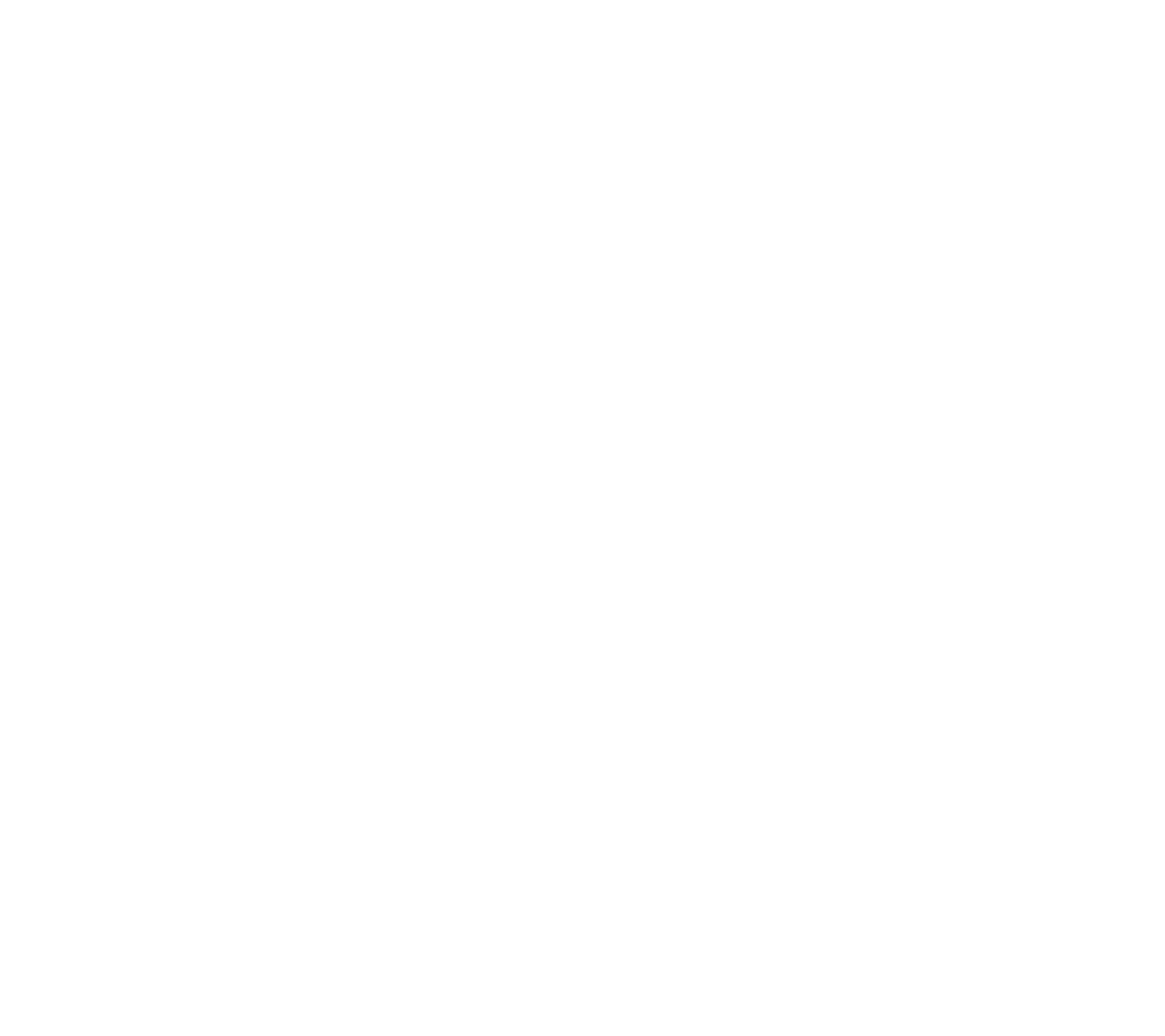 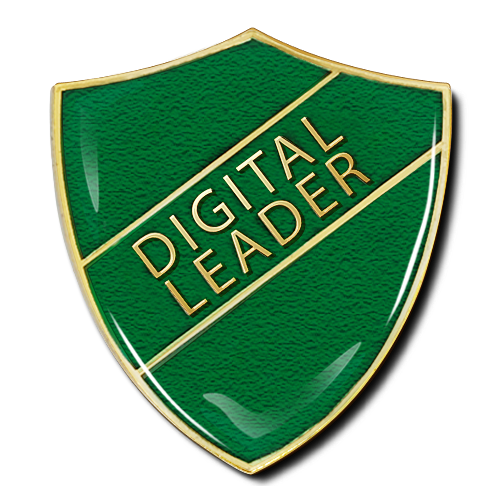 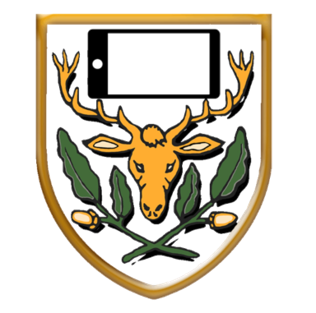 @HPdigitalLearn    #DigitalLeaders    #FireflyRoadshow2022
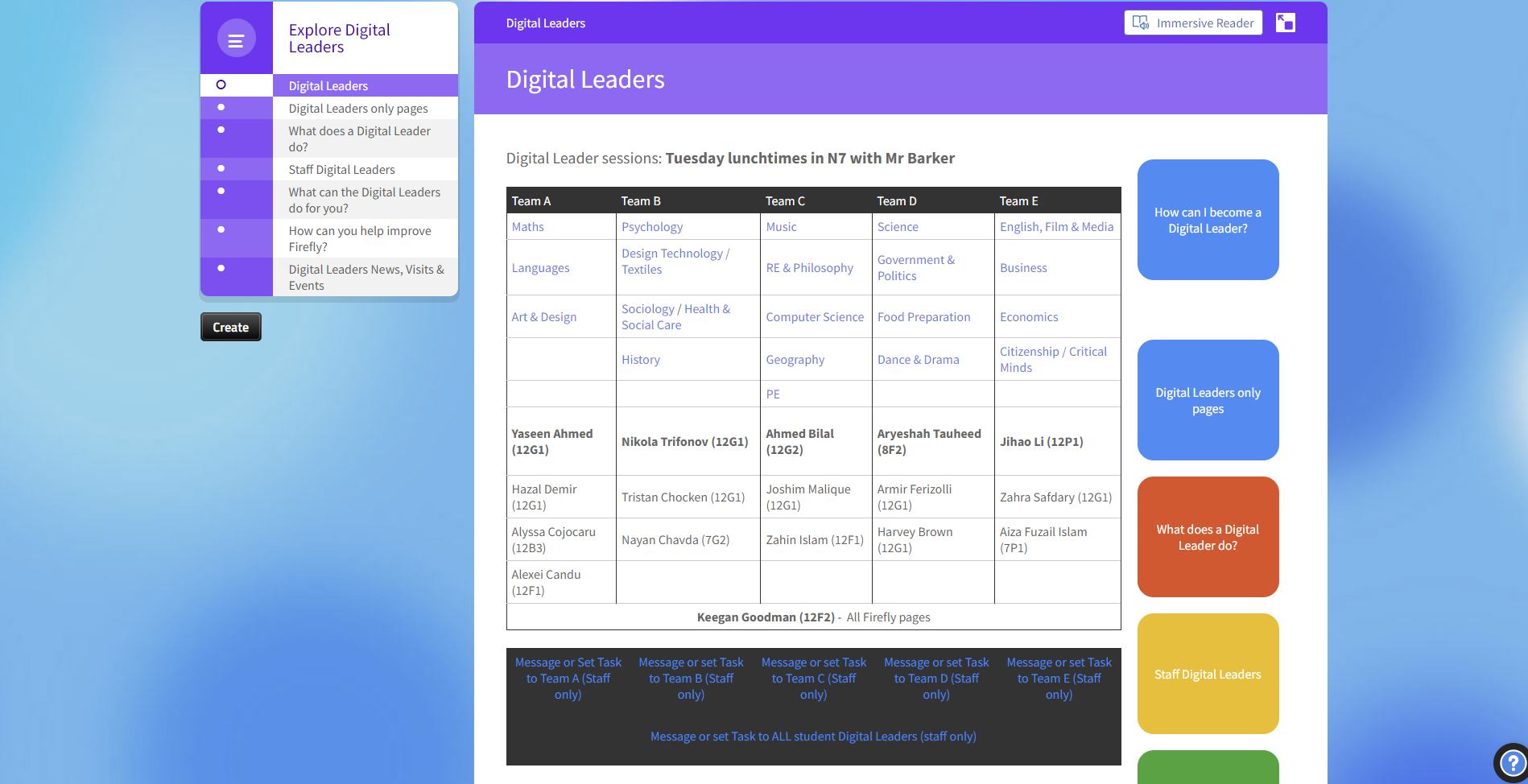 Why so many Year 12s?
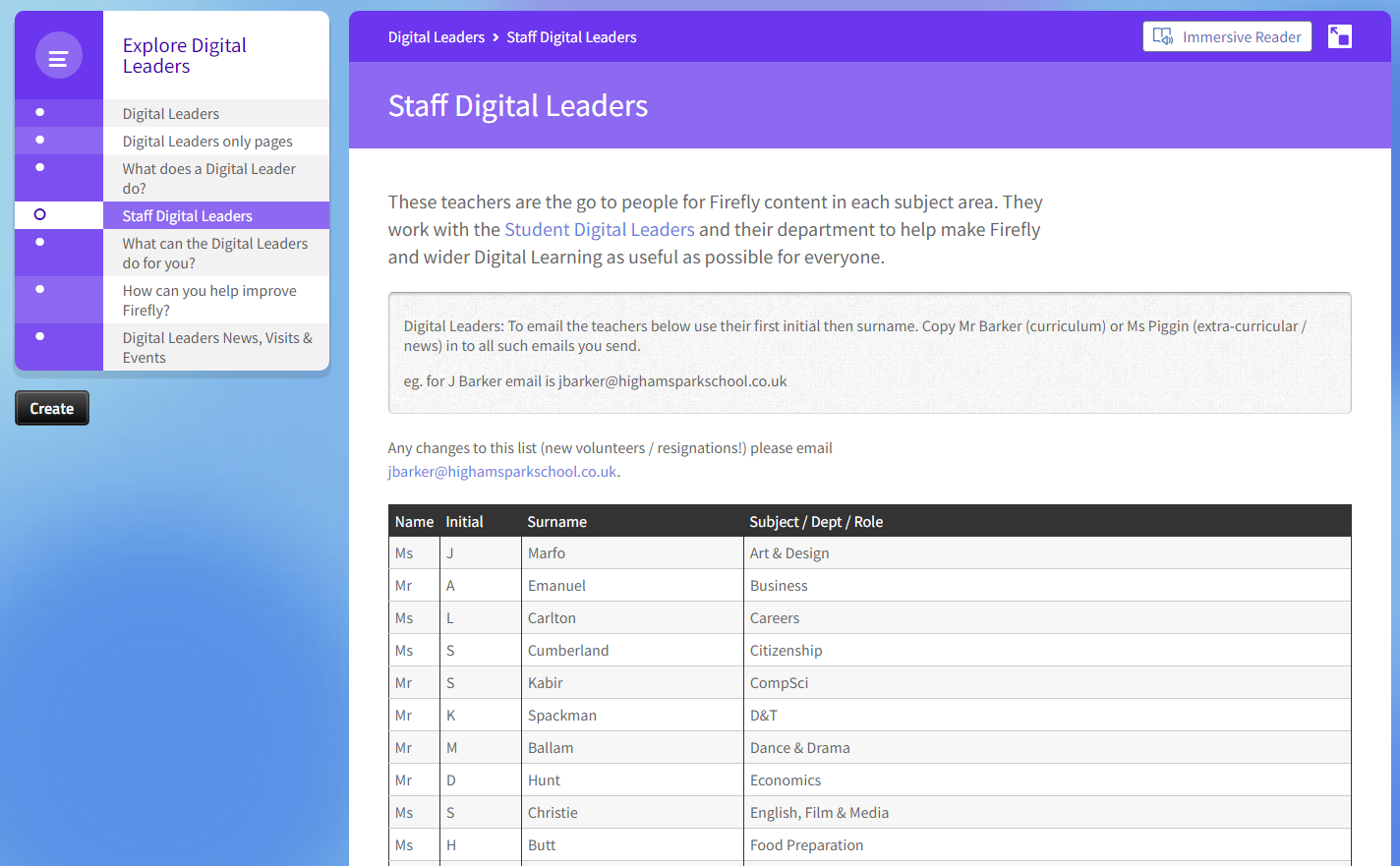 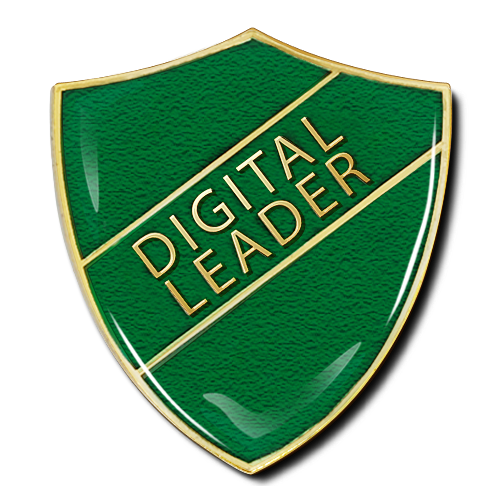 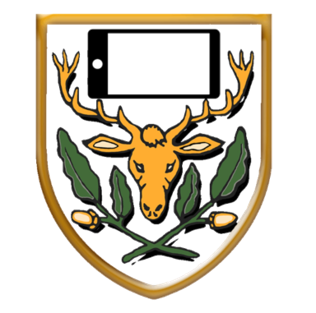 20 hits per user per school day
Post remote learning wave.
How do we capitalise on this?
Is this good?!
Lockdown stats meaningless!
@HPdigitalLearn    #DigitalLeaders    #FireflyRoadshow2022
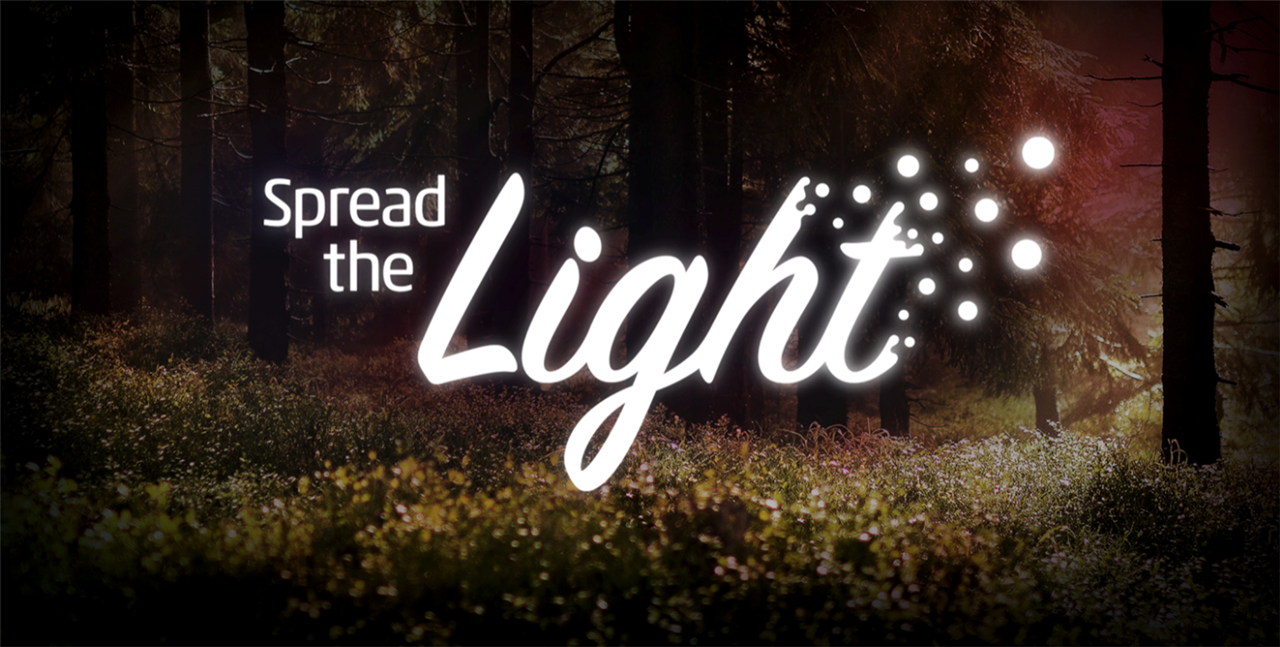 2x £20 staff prizes & 5x £10 DL prizes termly
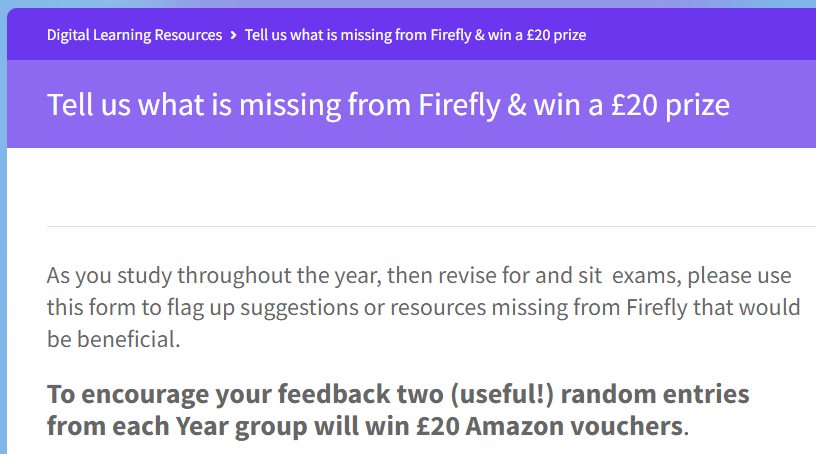 2x £20 student prizes per year group annually
Spend your time adding content to …
Pages
NOT
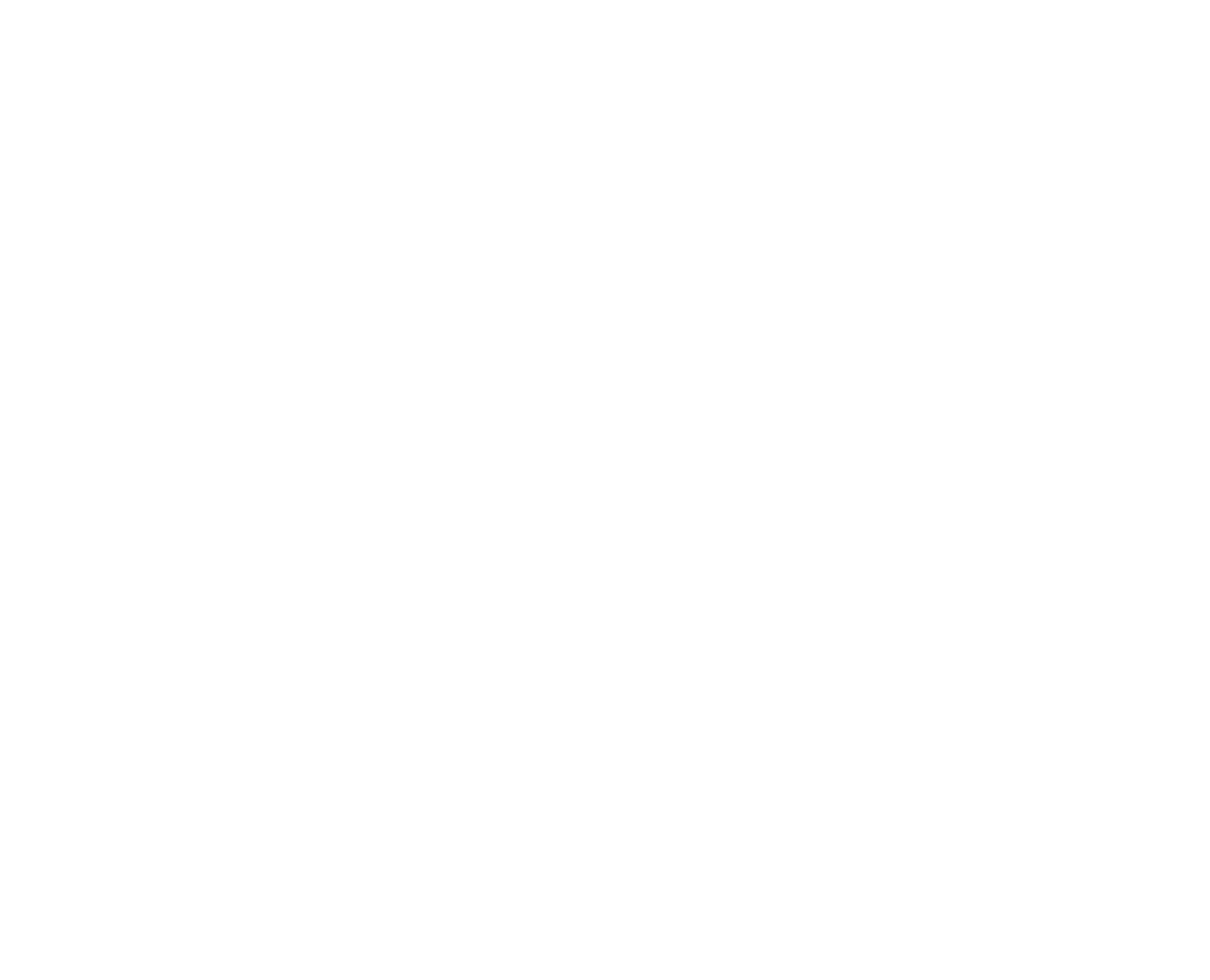 TASKS
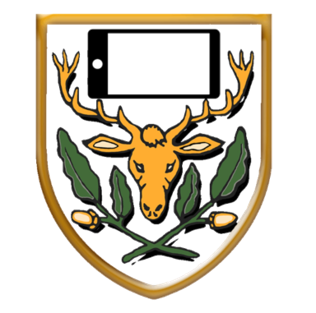 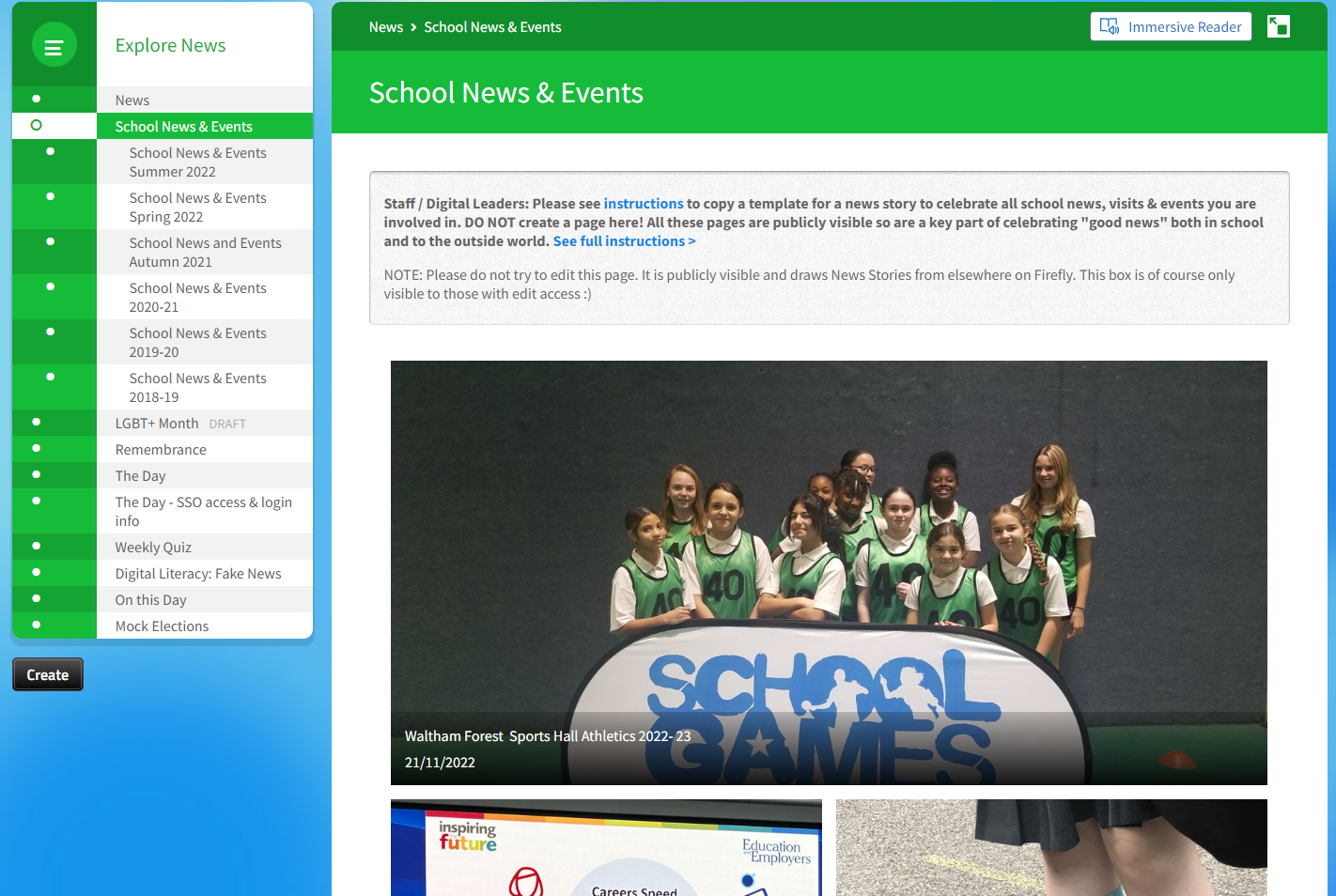 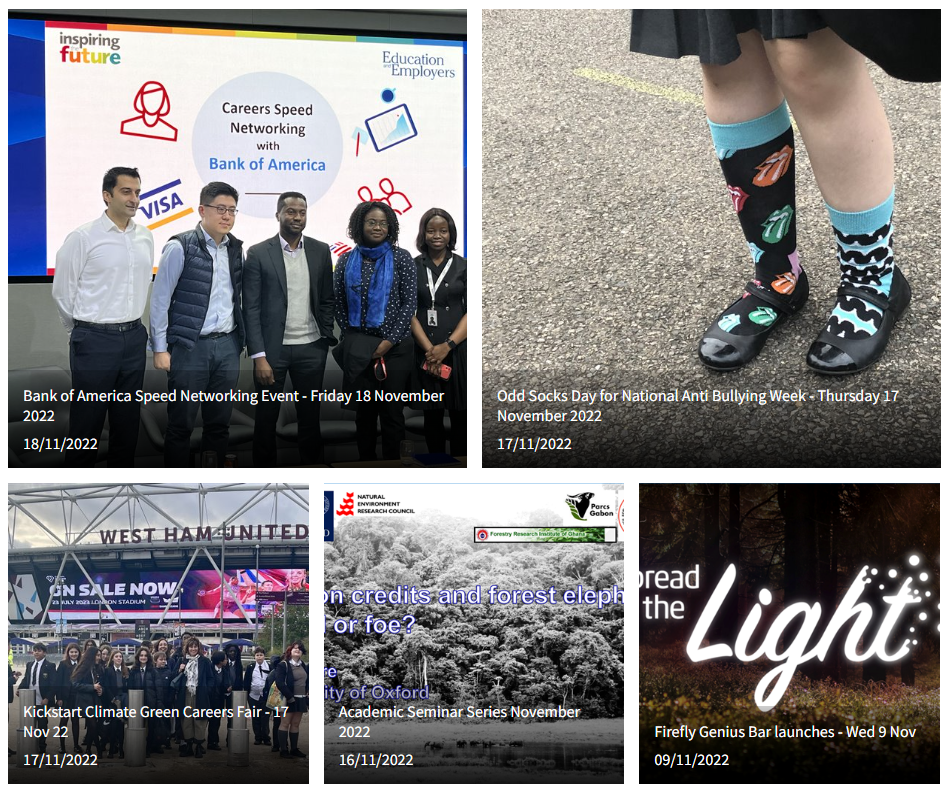 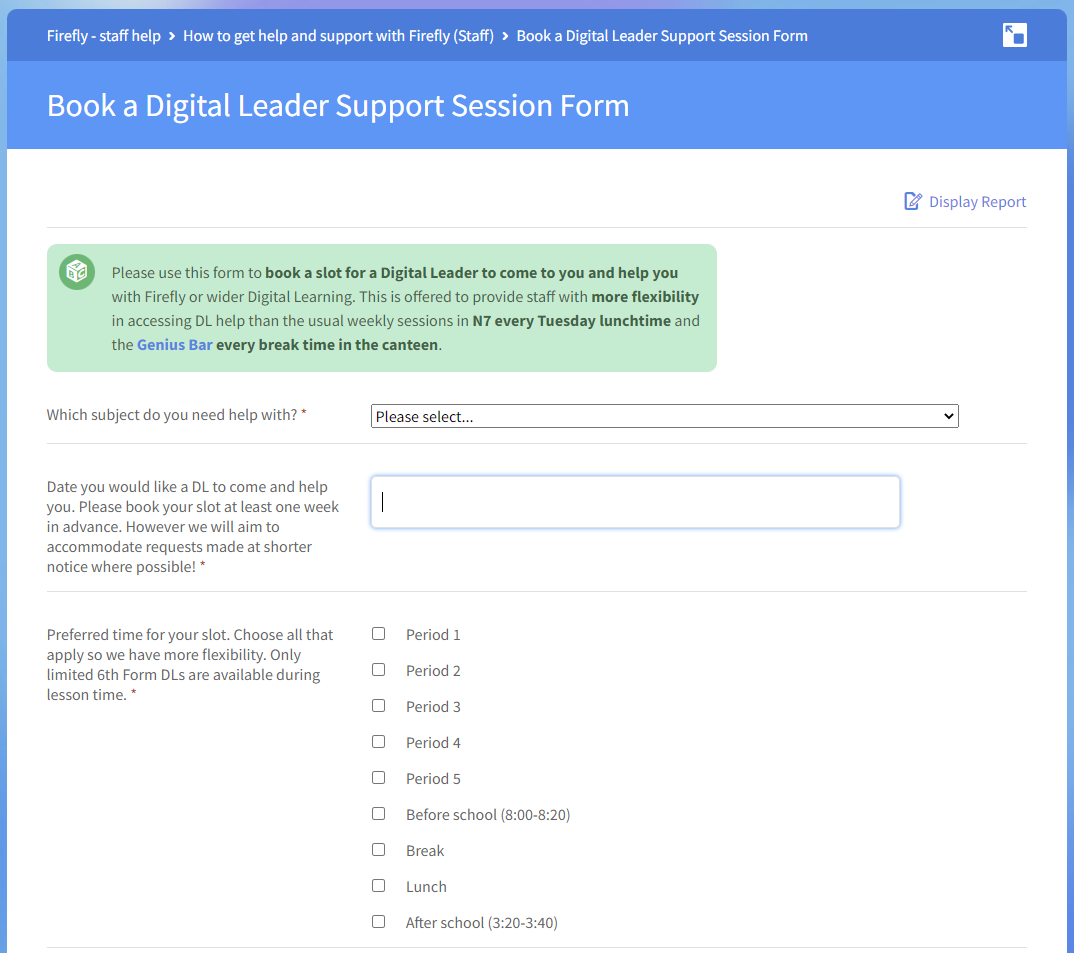 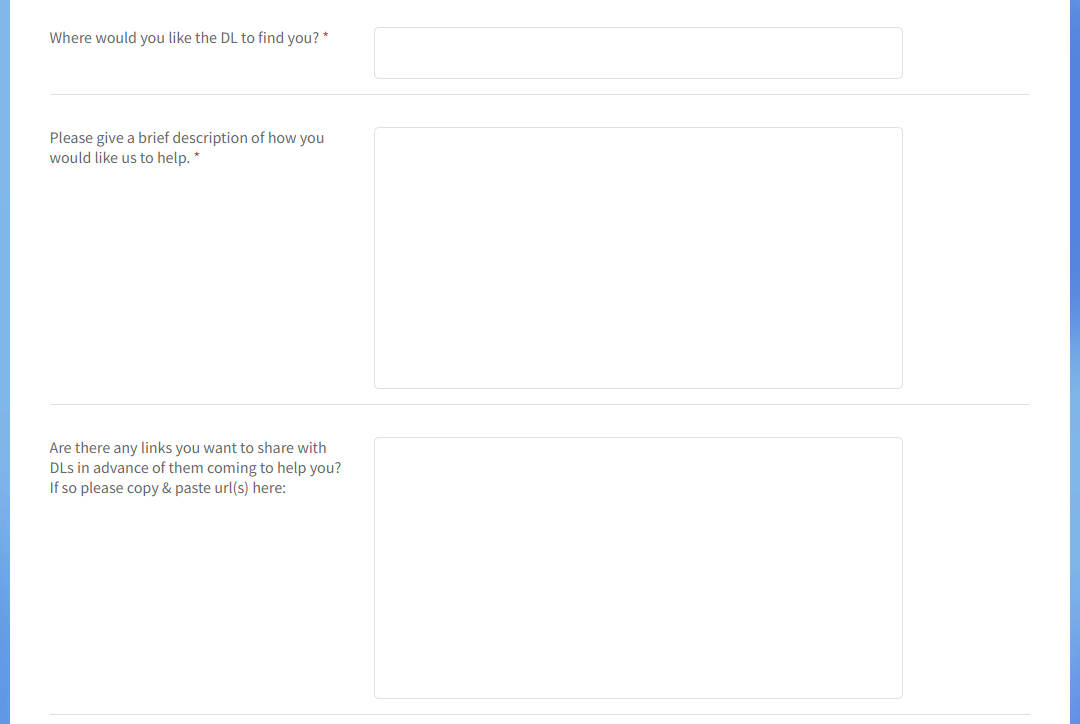 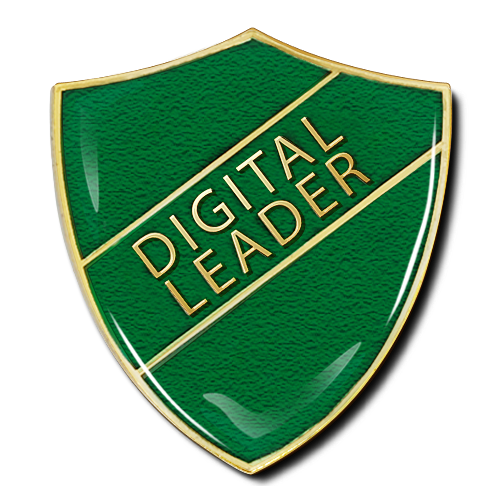 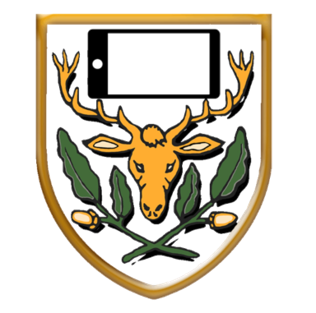 @HPdigitalLearn    #DigitalLeaders    #FireflyRoadshow2022
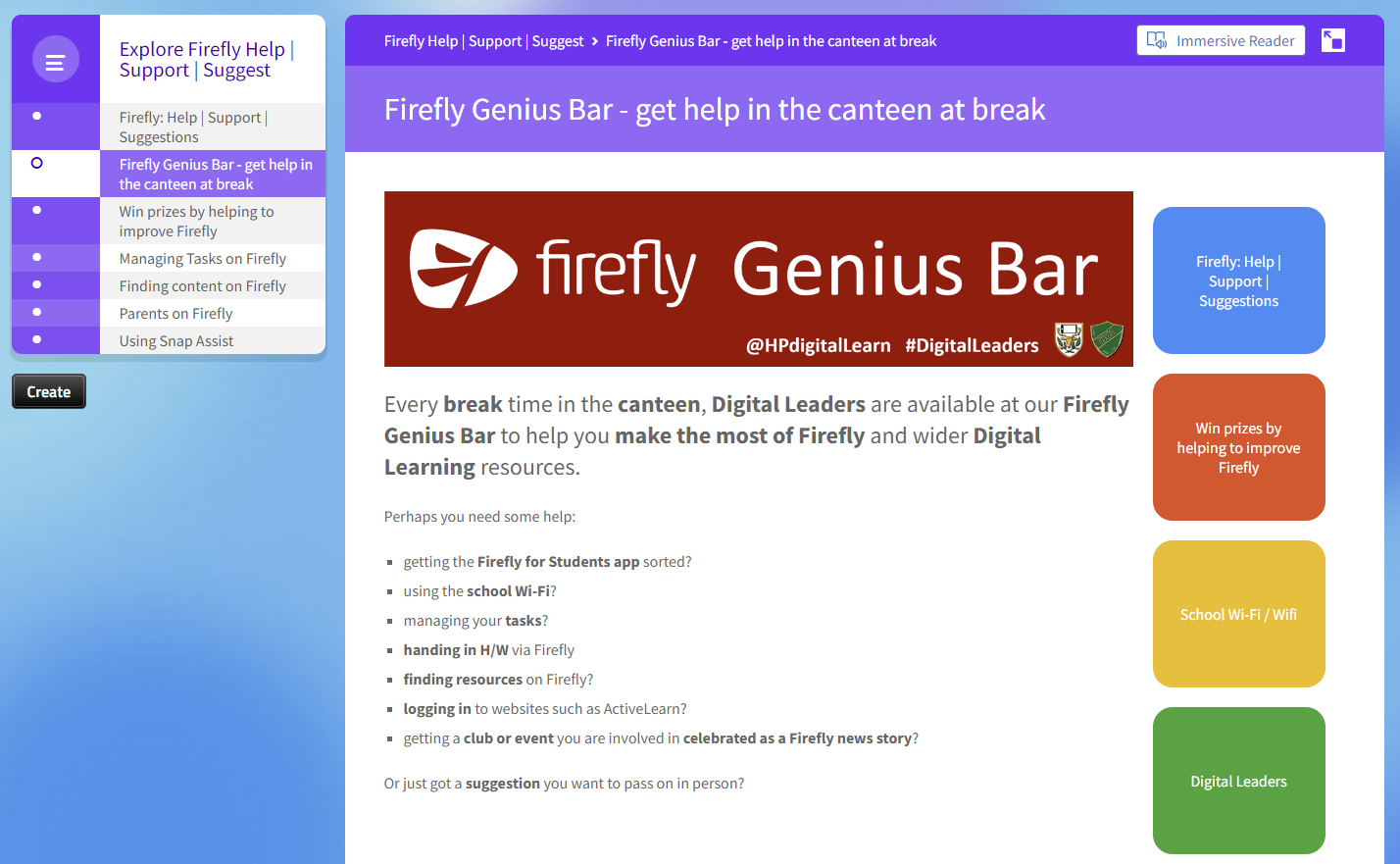 Ask me for help with
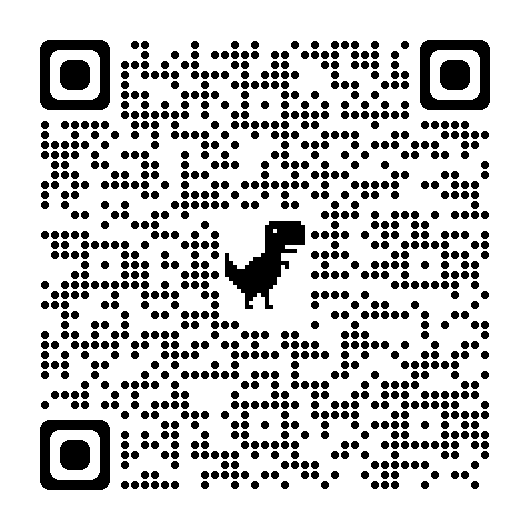 As a Digital Leader please allow this student and any student they are helping to have their phone out in a Genius Bar area to help staff and students use Firefly and other Digital Learning resources.
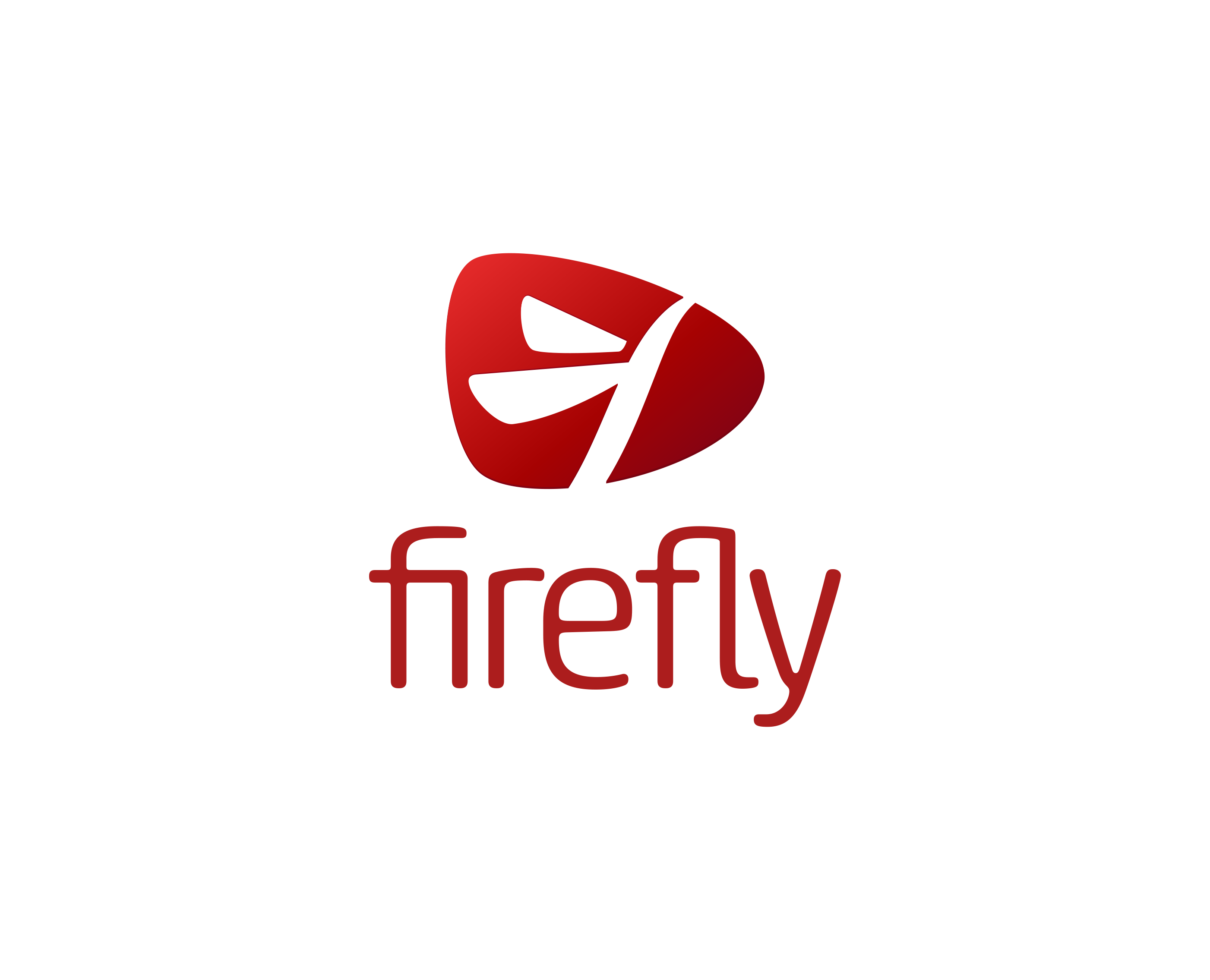 Any questions, or to report abuse of this privilege  please send an email to Mr Barker (jbarker@highamsparkschool.co.uk).
& Digital Learning
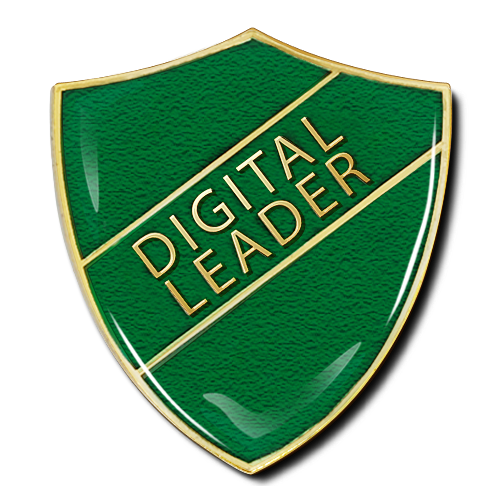 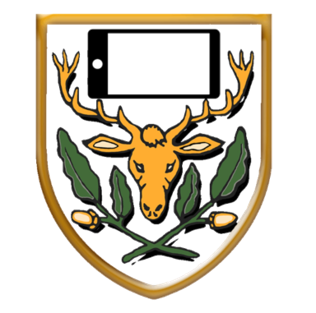 @HPdigitalLearn   #DigitalLeaders
wifi.highamsparkschool.co.uk
[Speaker Notes: Student DLs – only in canteen]
Ask me for help with
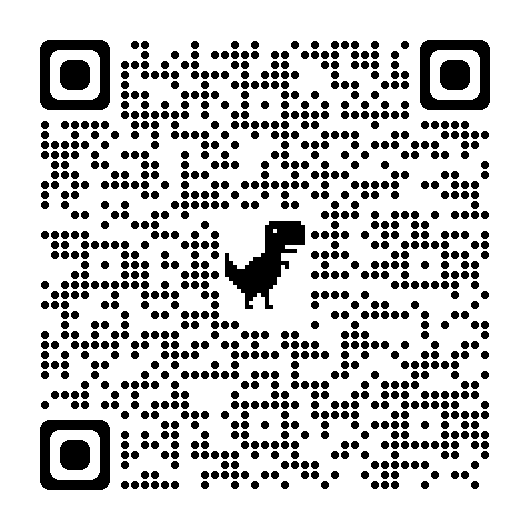 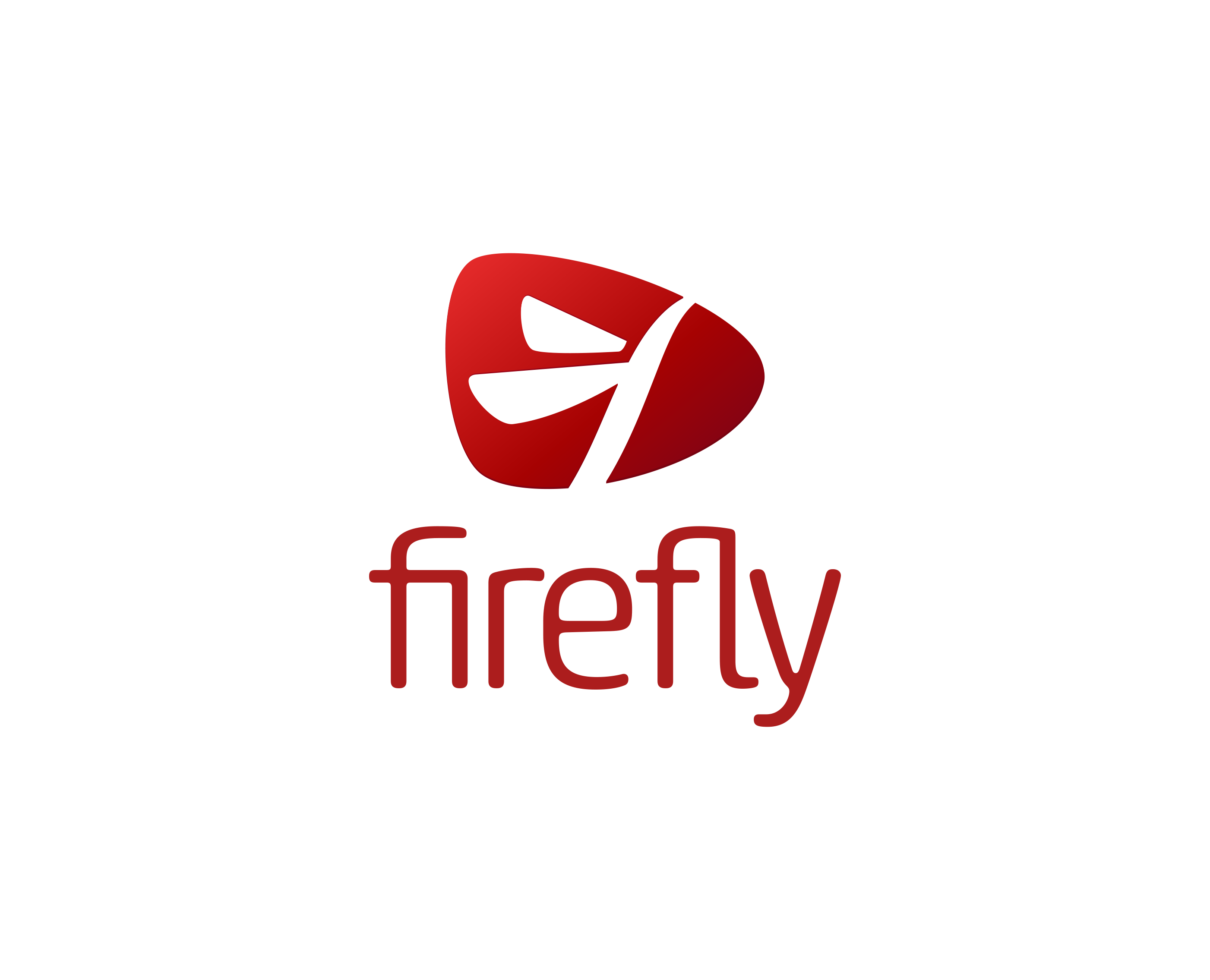 & Digital Learning
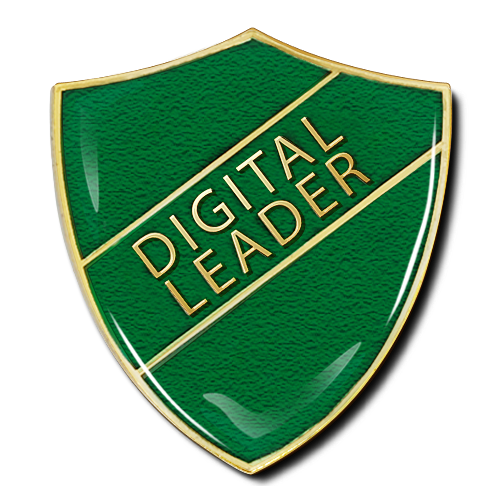 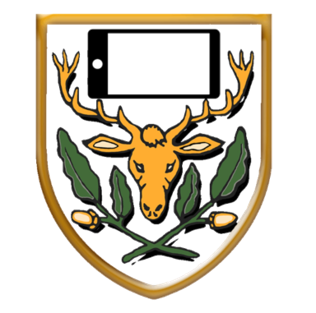 wifi.highamsparkschool.co.uk
@HPdigitalLearn   #DigitalLeaders
[Speaker Notes: Staff DLs]
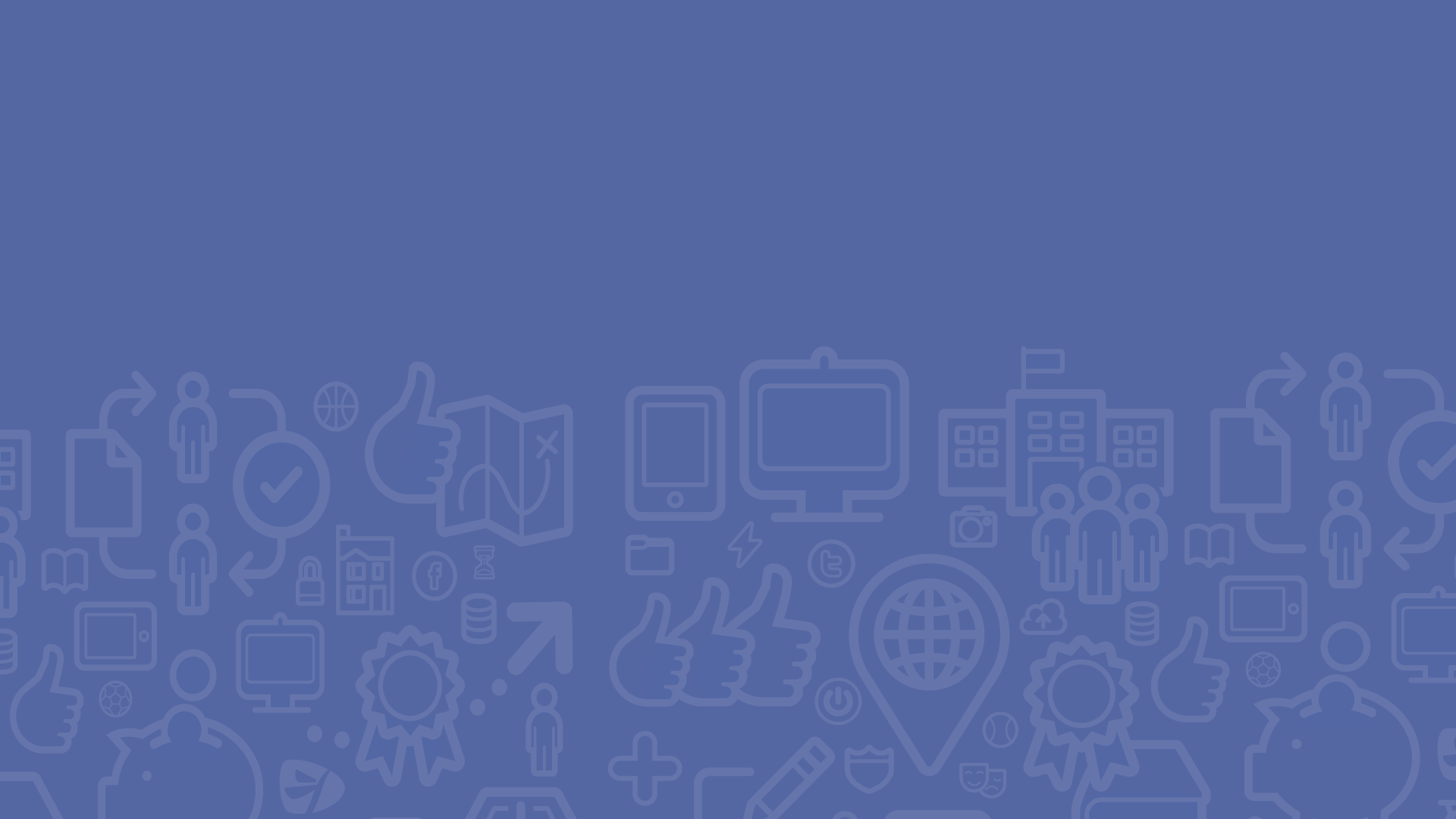 What do the Digital Leaders themselves think?
What do you enjoy about being a Digital Leader?
What are some examples of work you have done recently?
What do we need to do better?
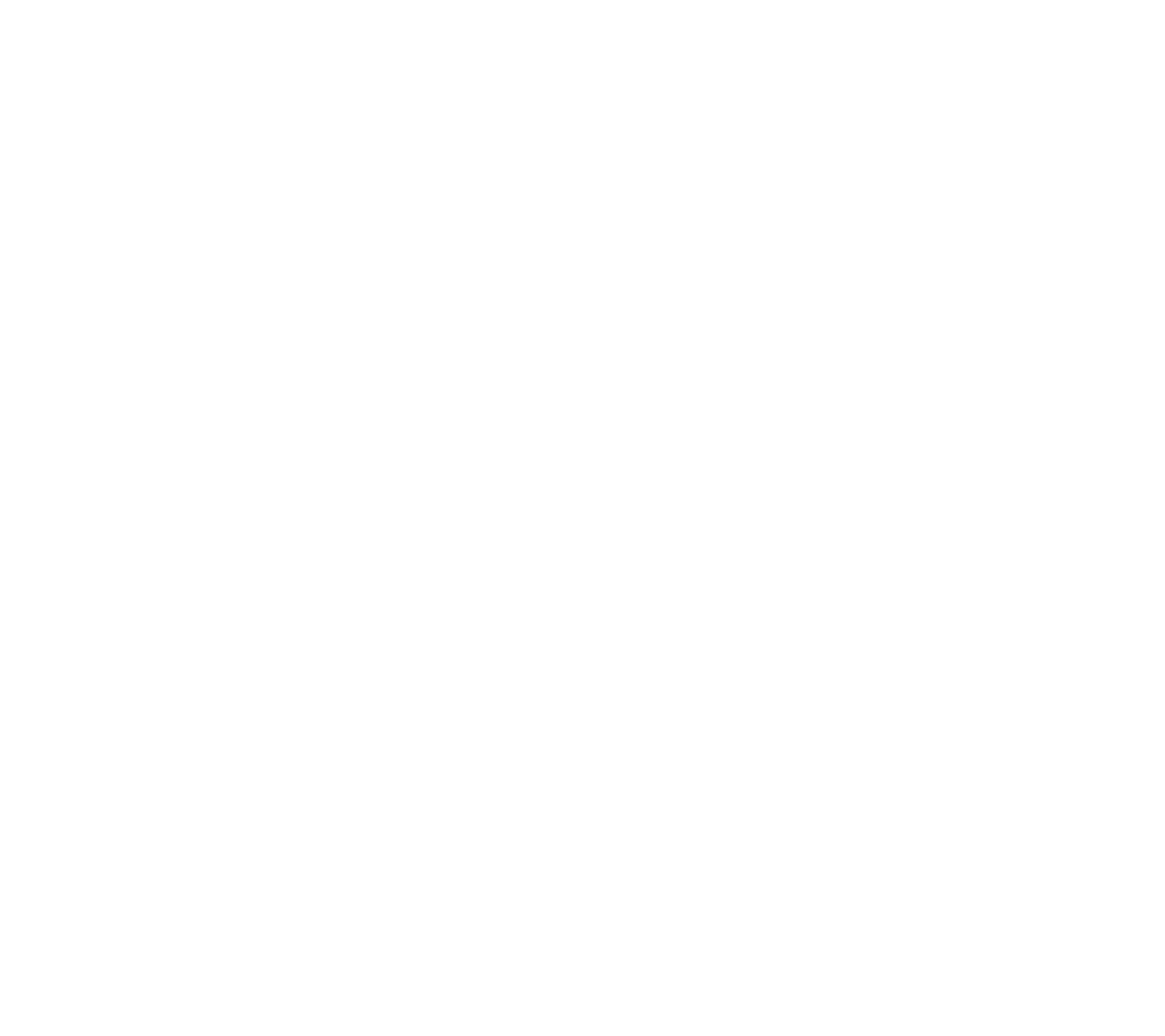 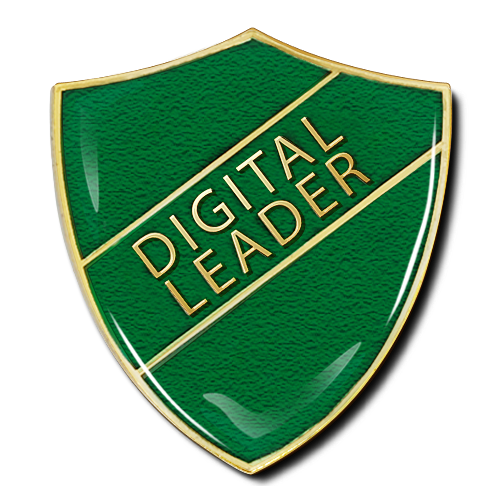 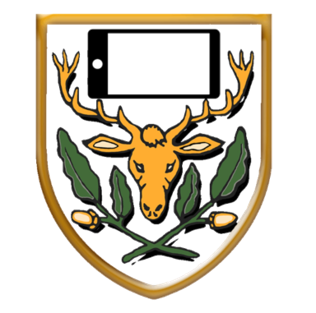 @HPdigitalLearn    #DigitalLeaders    #FireflyRoadshow2022
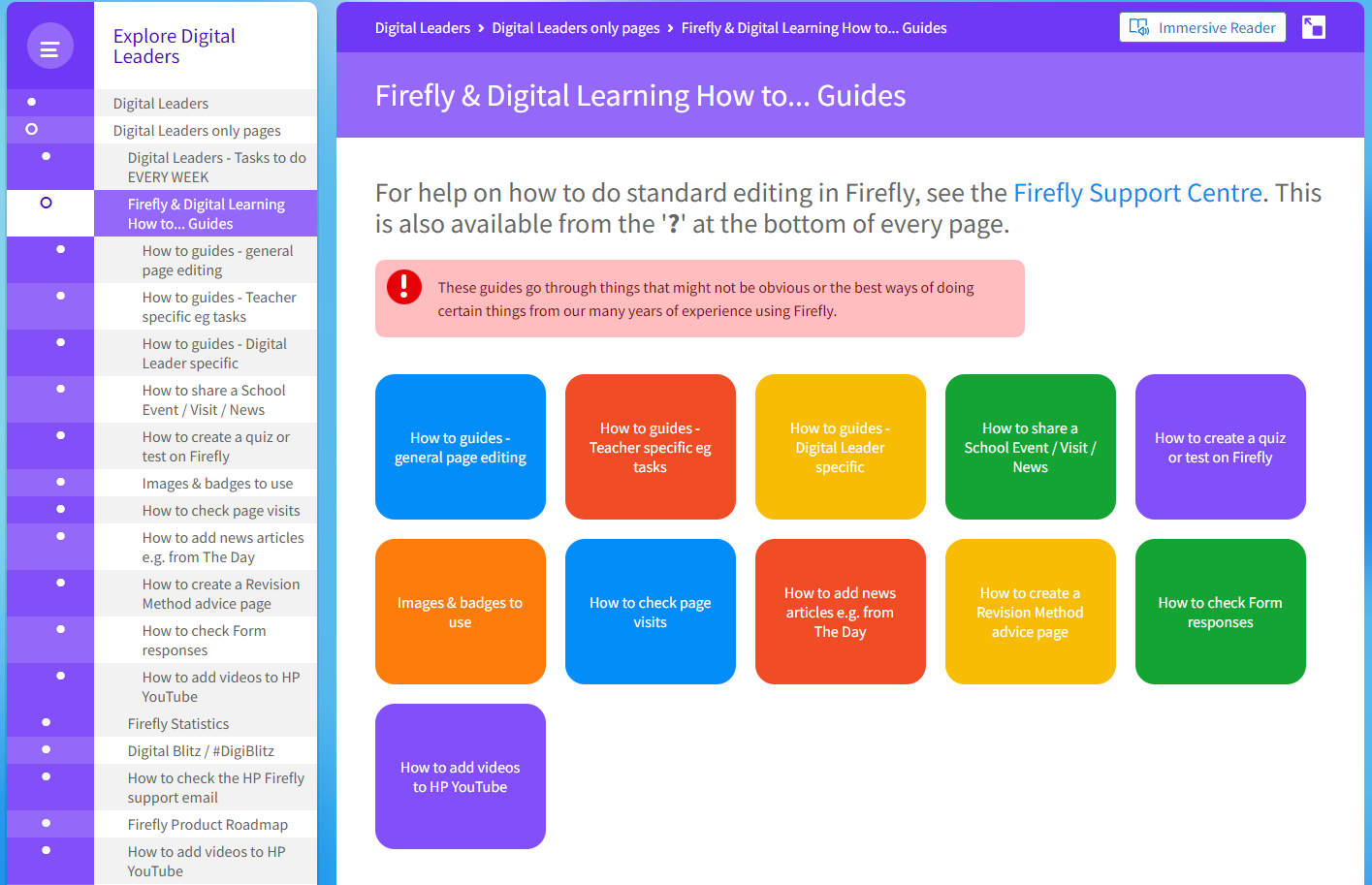 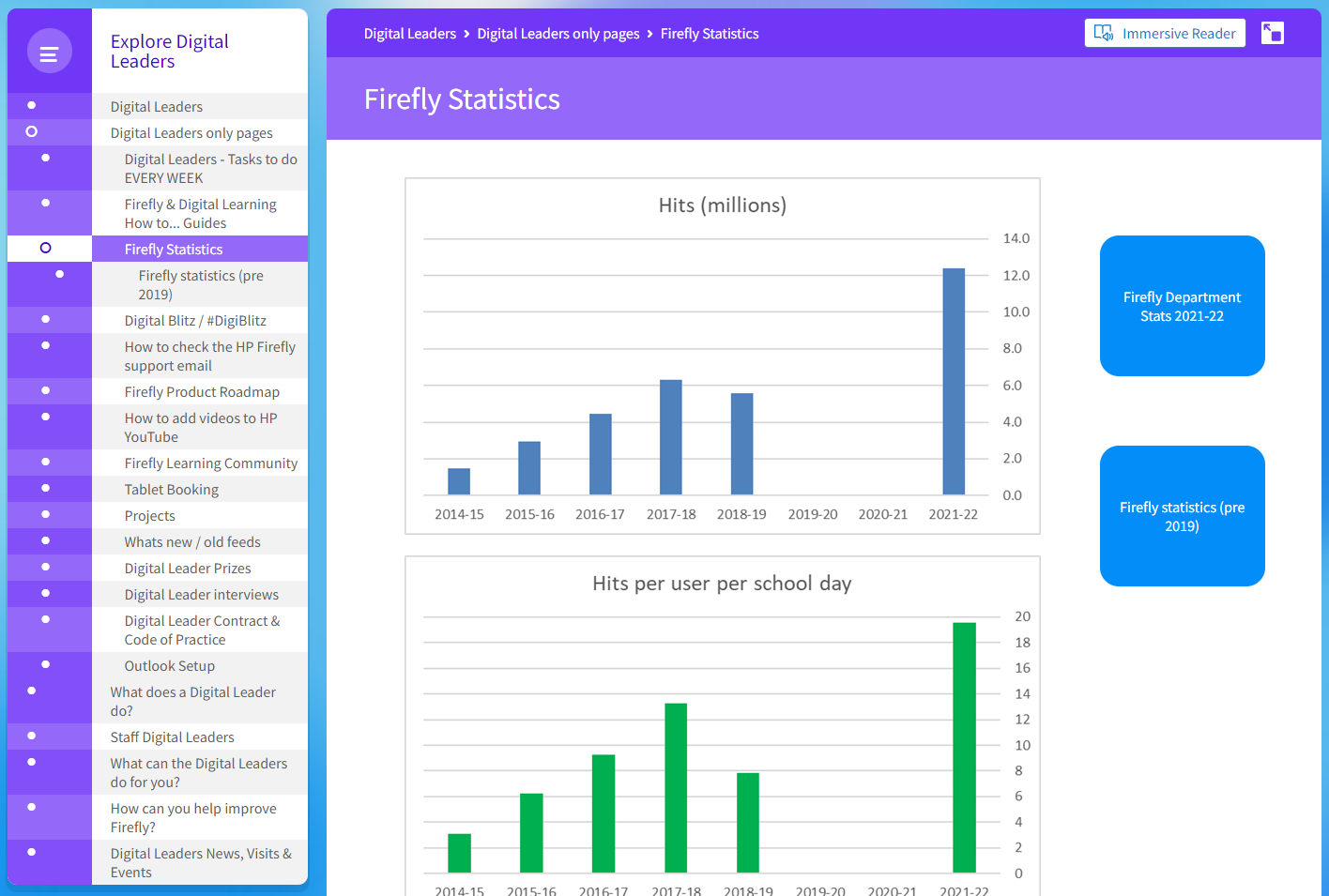 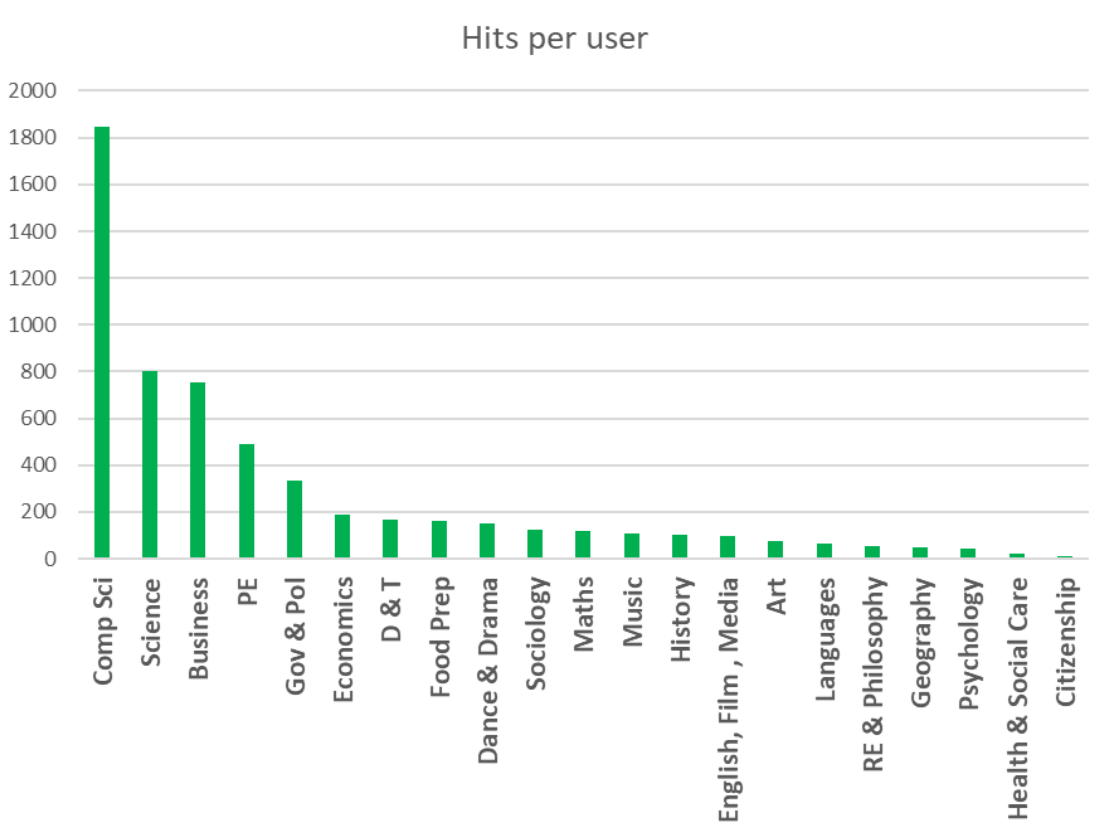 Department stats used to target extra support from Digital Leaders eg #DigiBlitz
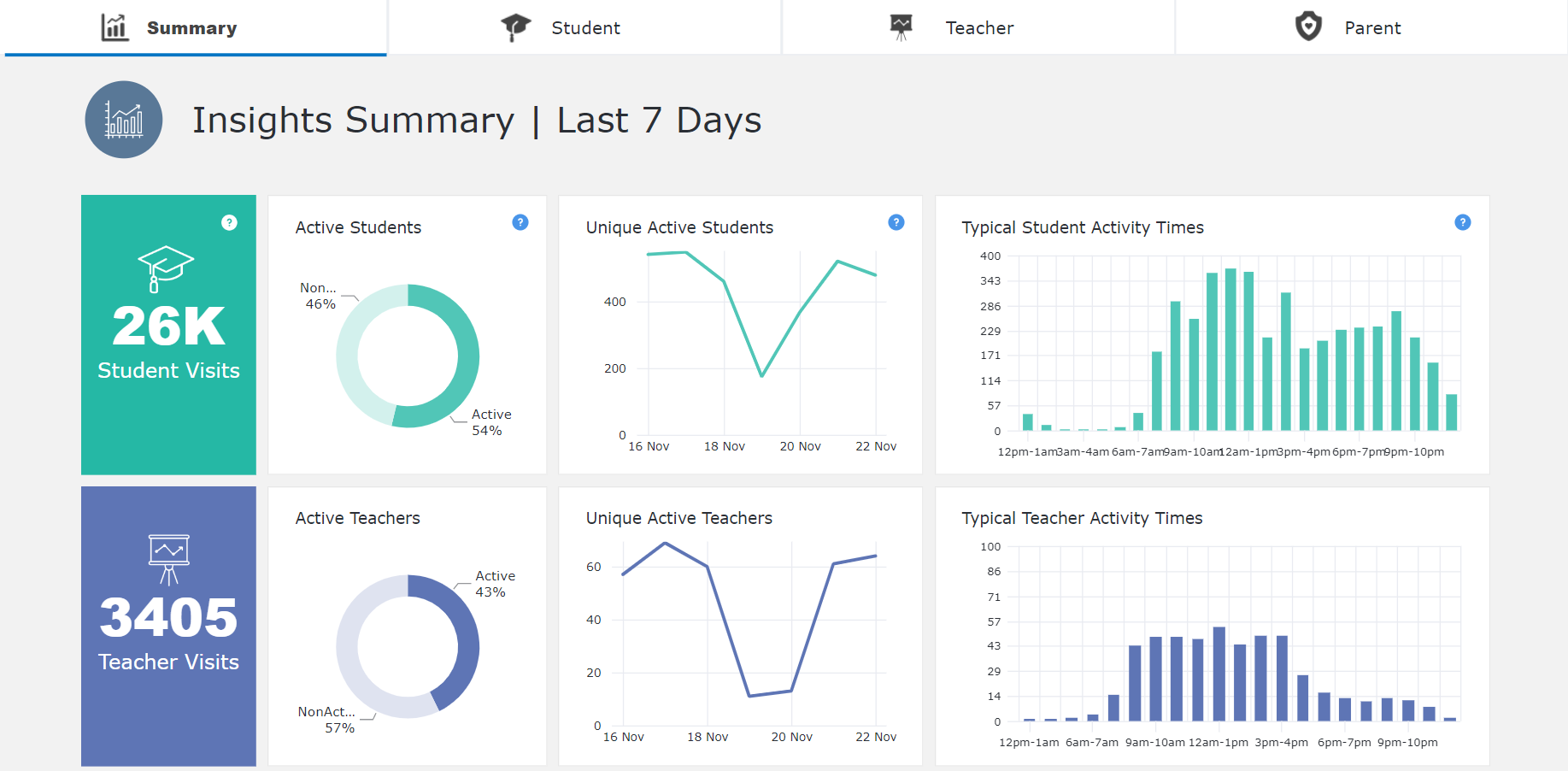 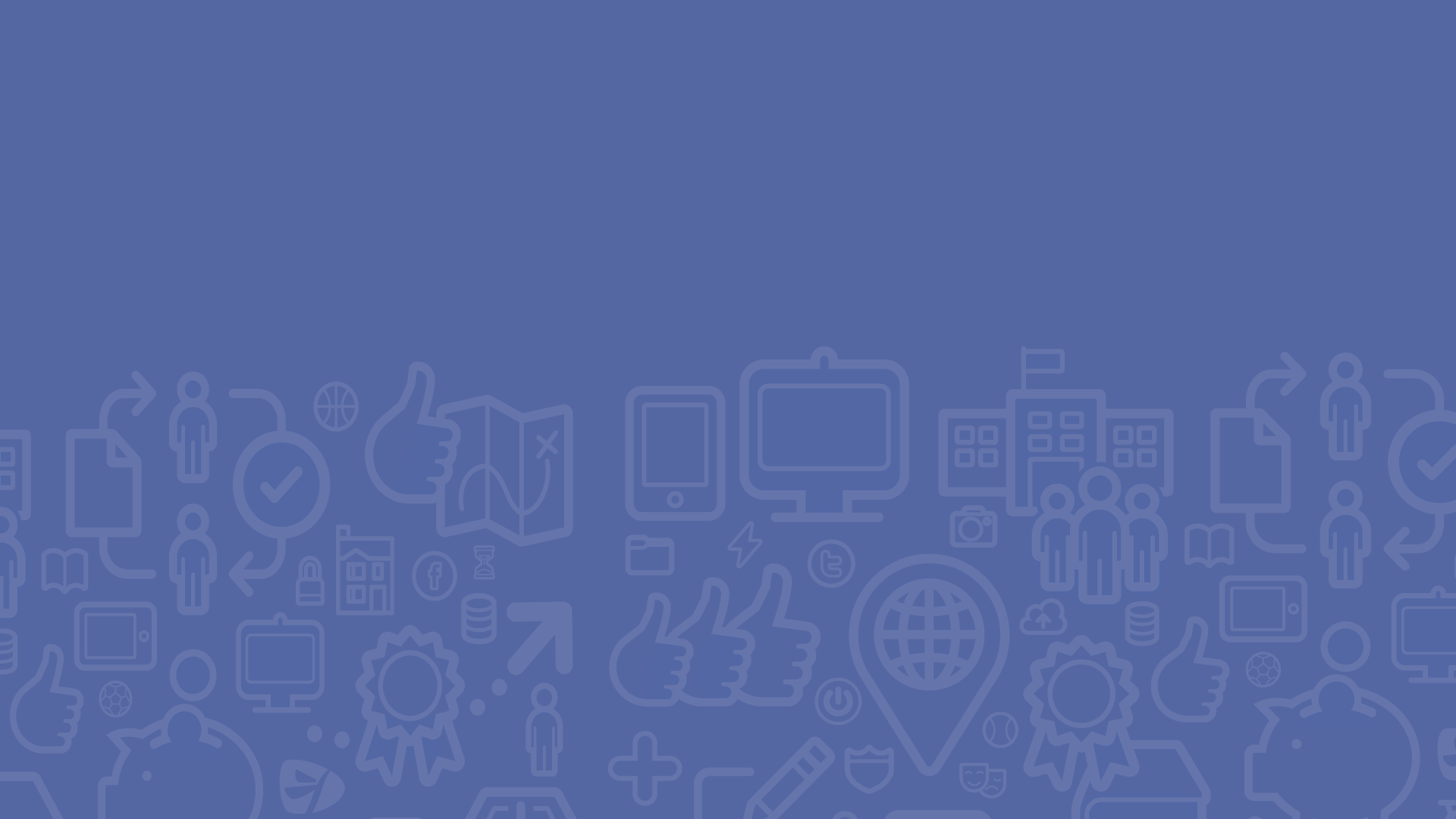 Emailjbarker@highamsparkschool.co.uk
Anyone ever exported or imported Firefly pages?
if you would like me to send you an export of our Digital Leaders Firefly pages.You can then import them to your site and edit as appropriate.
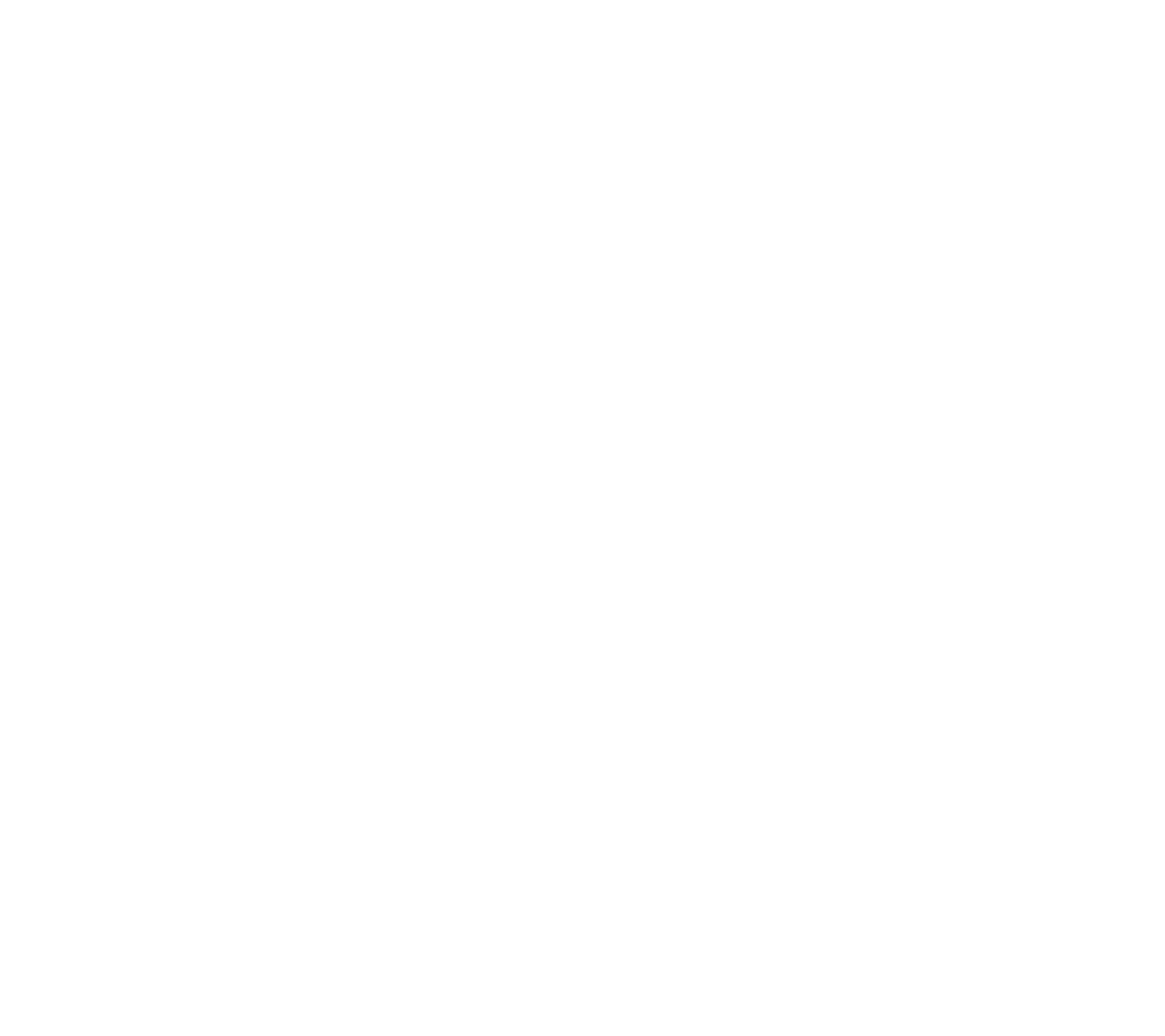 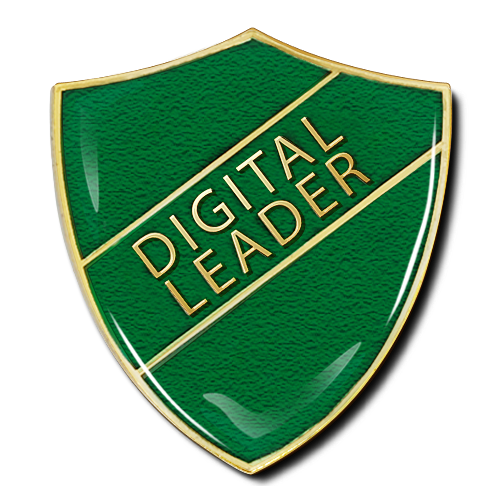 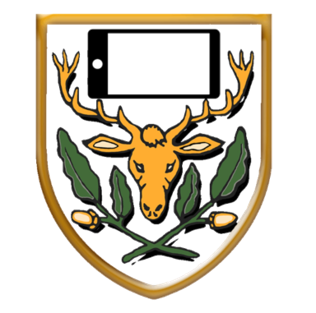 Anyone want to save the world?!
@HPdigitalLearn    #DigitalLeaders    #FireflyRoadshow2022
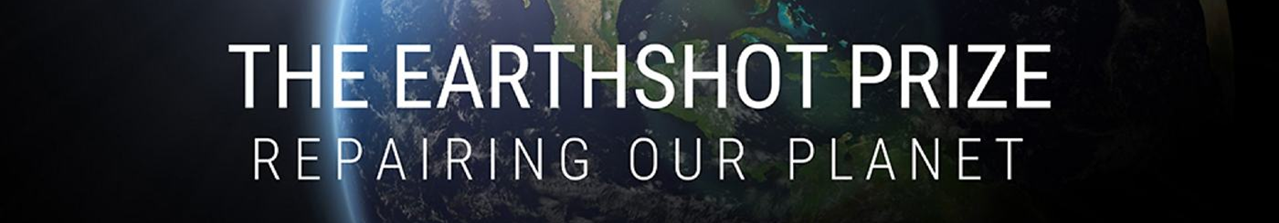 Again emailjbarker@ highamsparkschool.co.uk if you would like an export of these pages to import to your site.
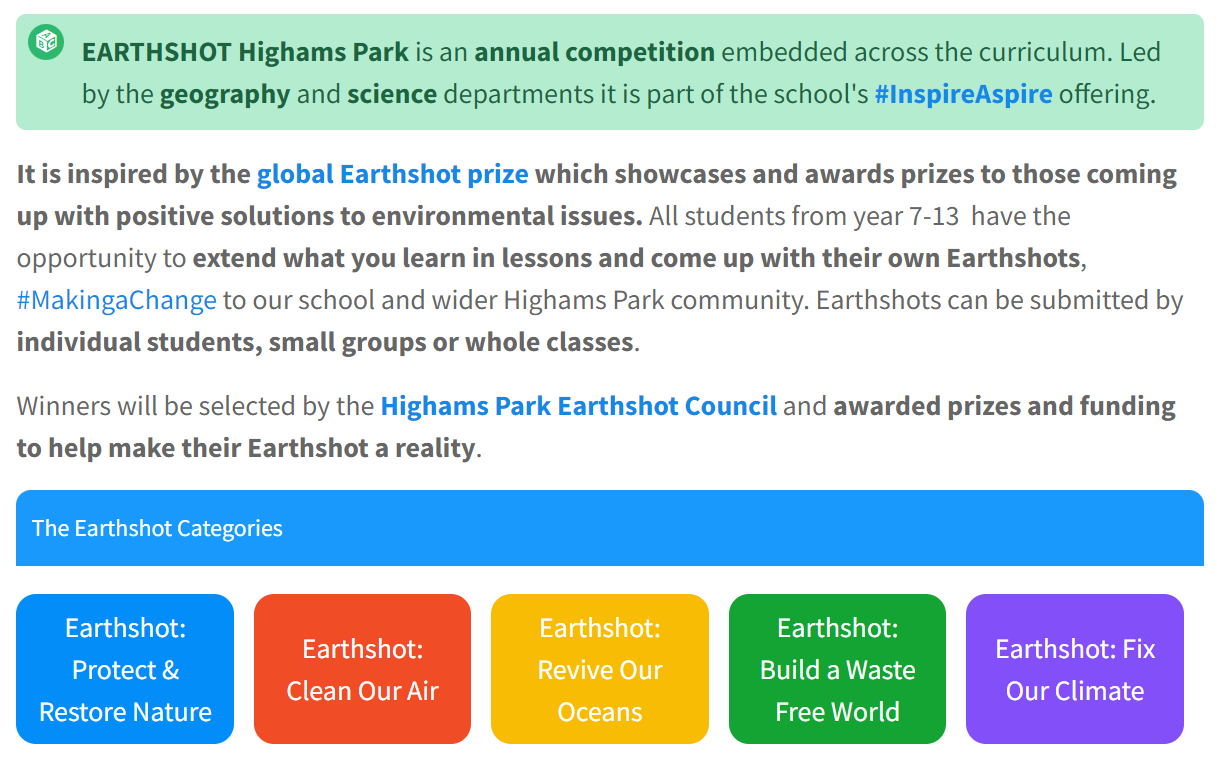 Any questions?
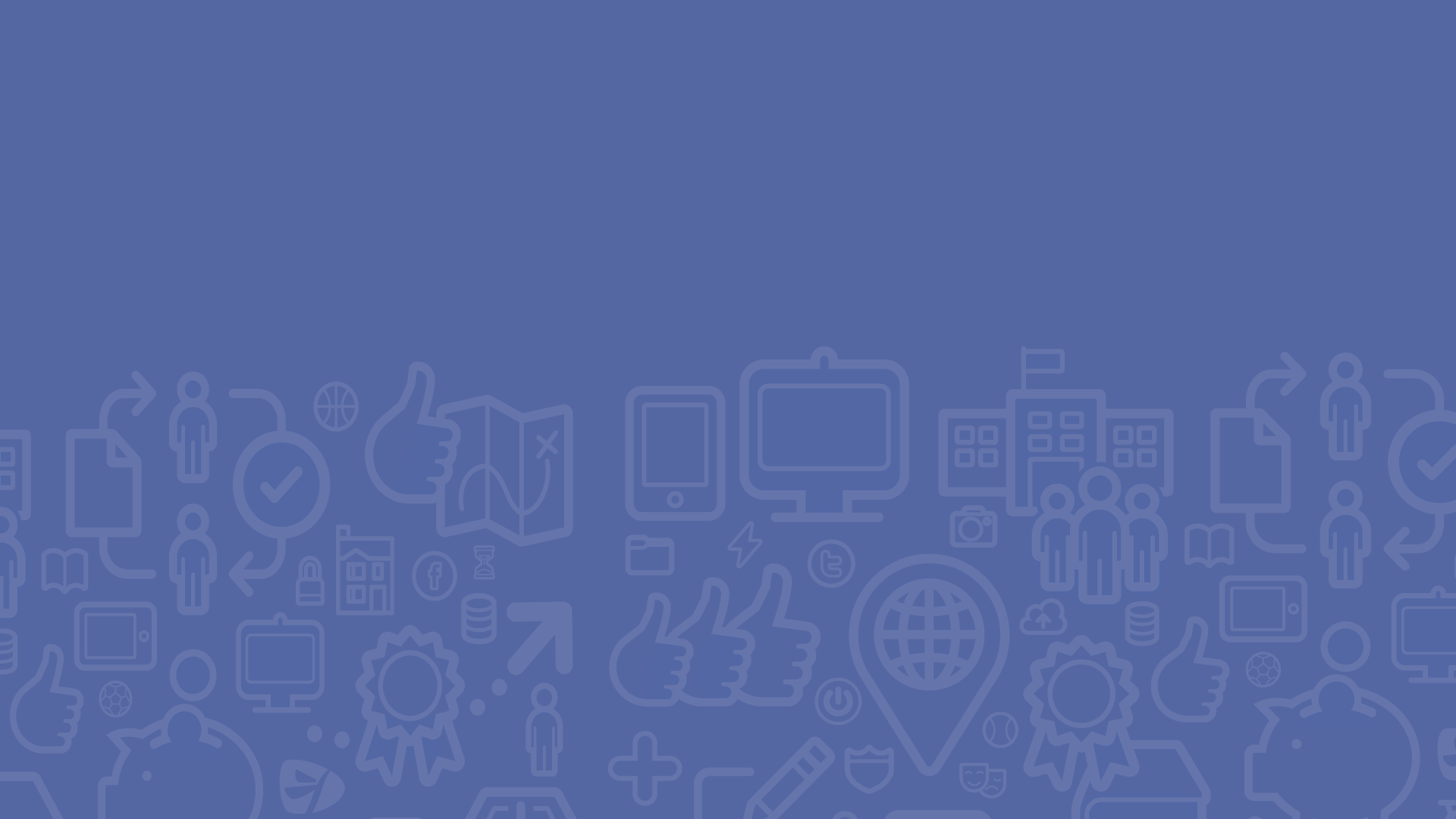 The Firefly Virtual Roadshow 2022
Day 1
Taking the Digital Leaders program to the next level

Jon Barker
Head of Digital Learning
Highams Park School
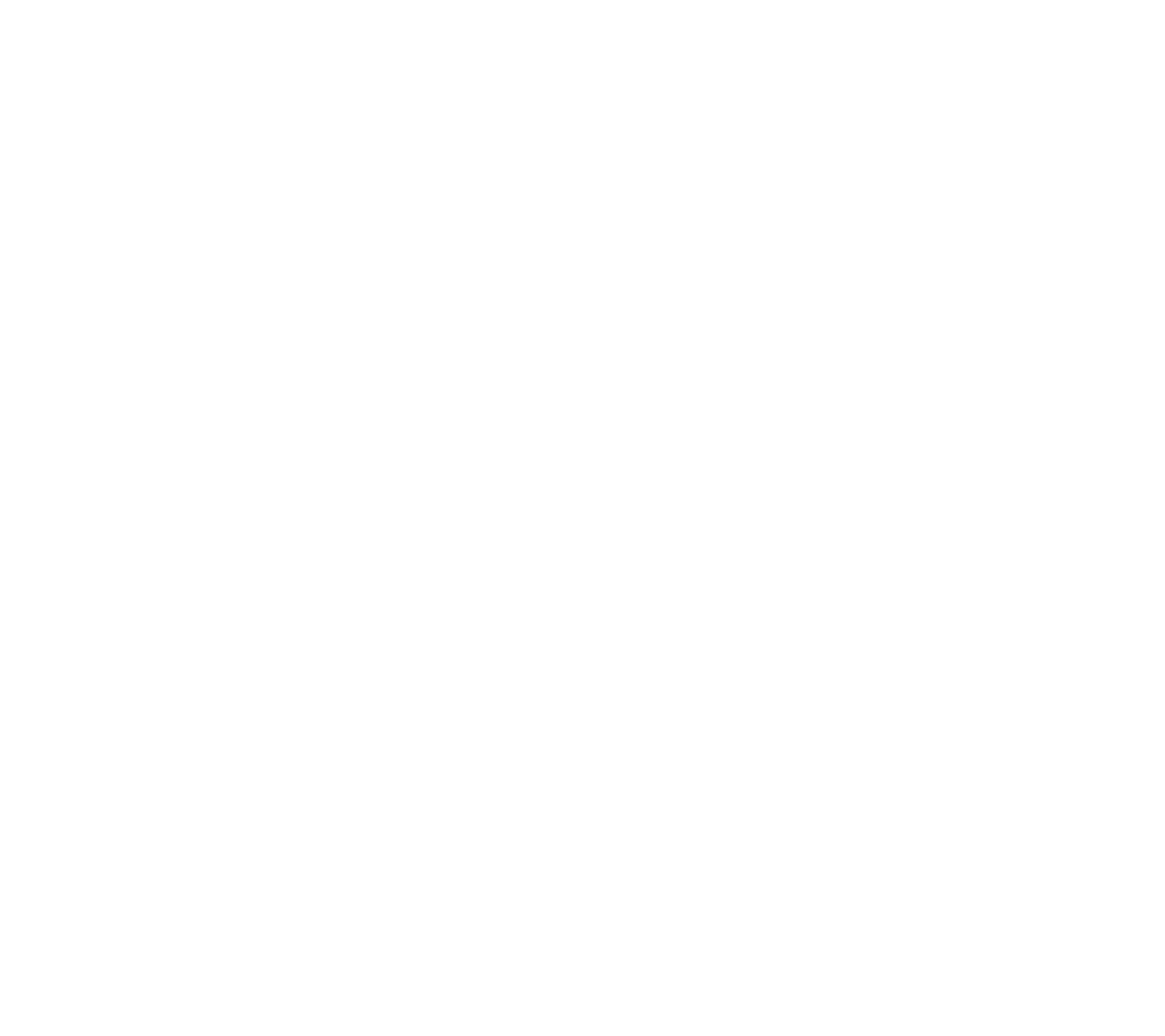 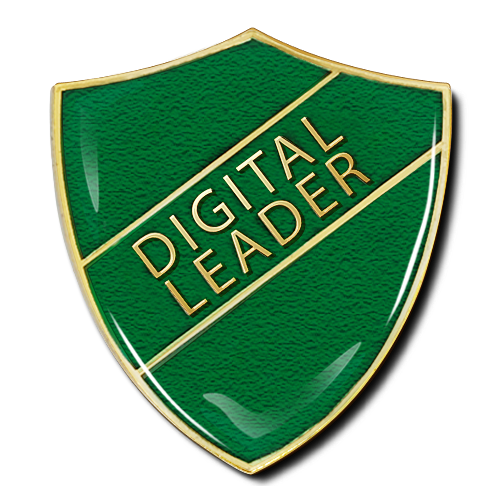 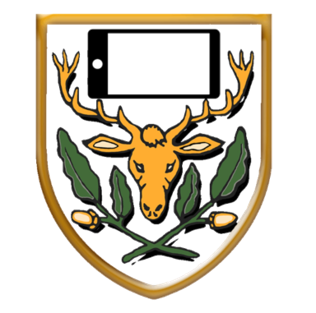 @HPdigitalLearn    #DigitalLeaders    #FireflyRoadshow2022